Civil and religious law and the human rights in arabic countries
Badr Elmoujahid
Faculté des Sciences Juridiques,Economiques et Sociales-Salé
Historický vývoj konstitucionalismu v arabském světe
ústavní hnutí v moderní době v arabských zemích
První období - od roku 1839 do 1. světové války
- Osmanská říše
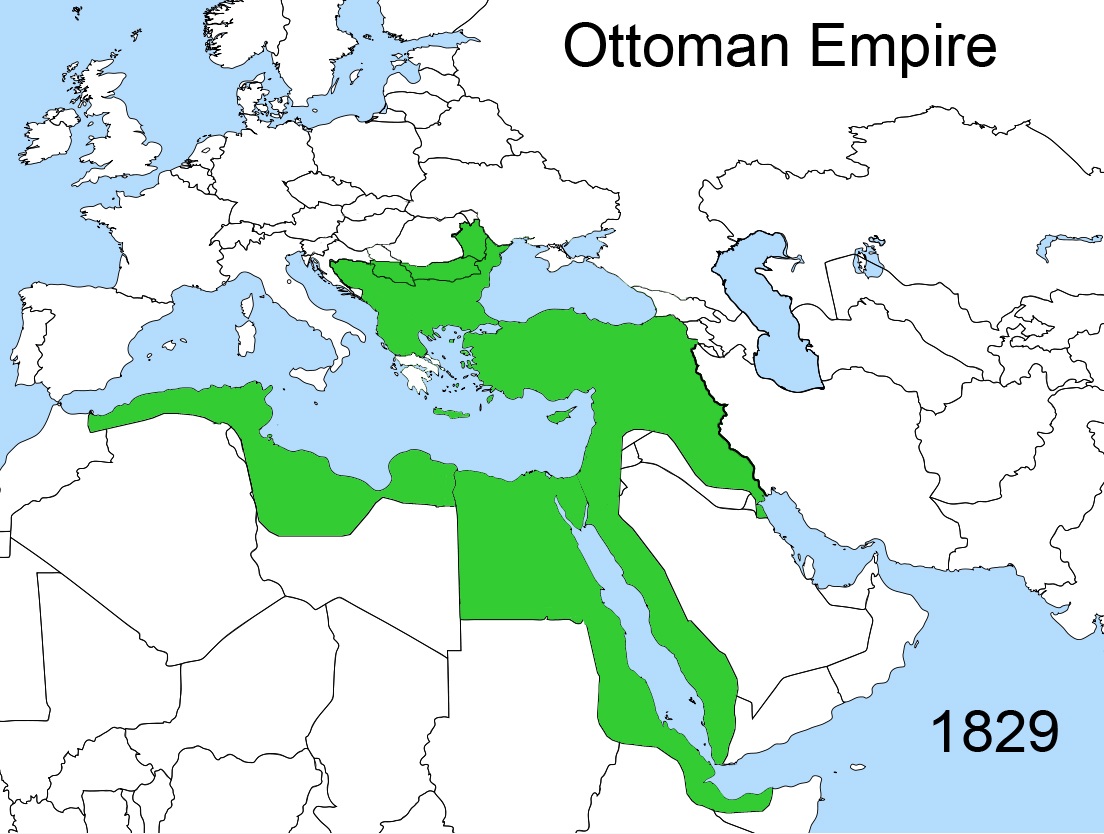 - tuniská ústava z roku 1861 a osmanská ústava z roku 1876
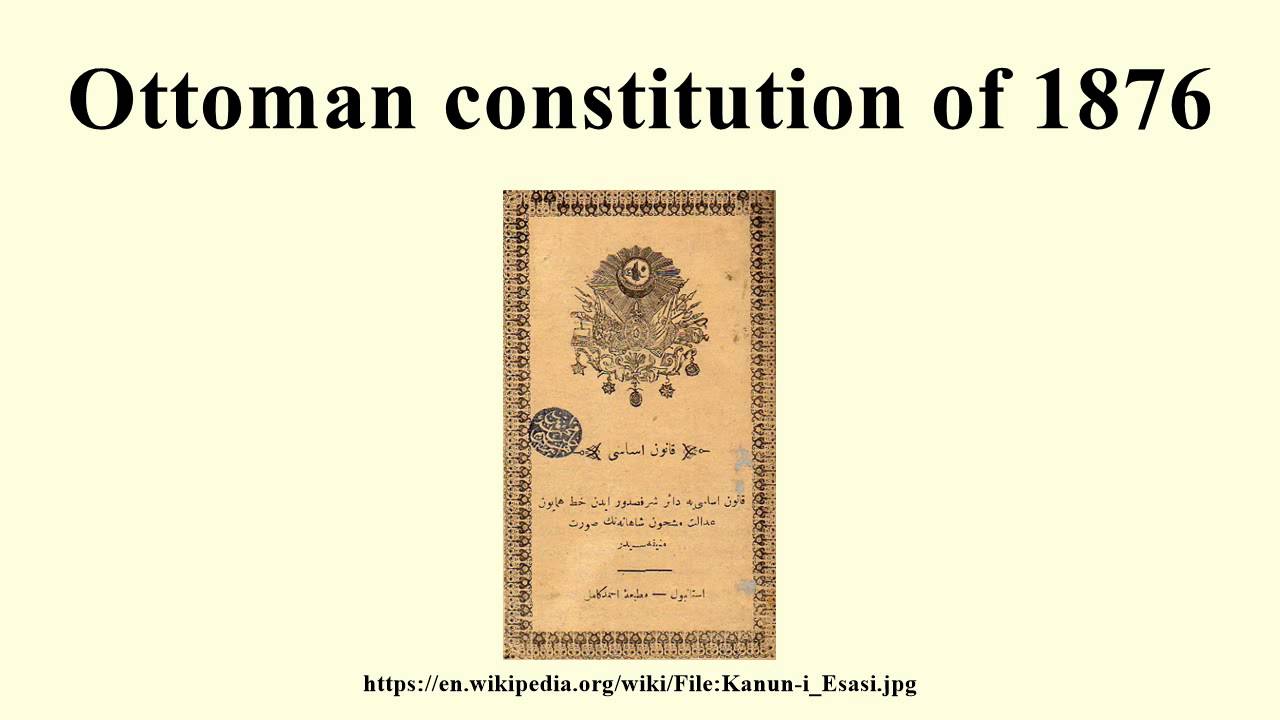 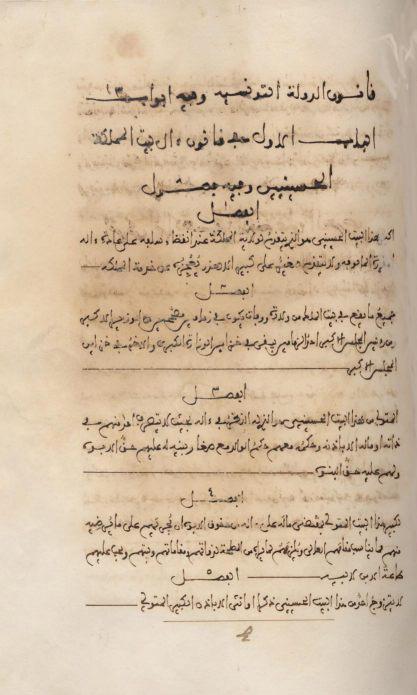 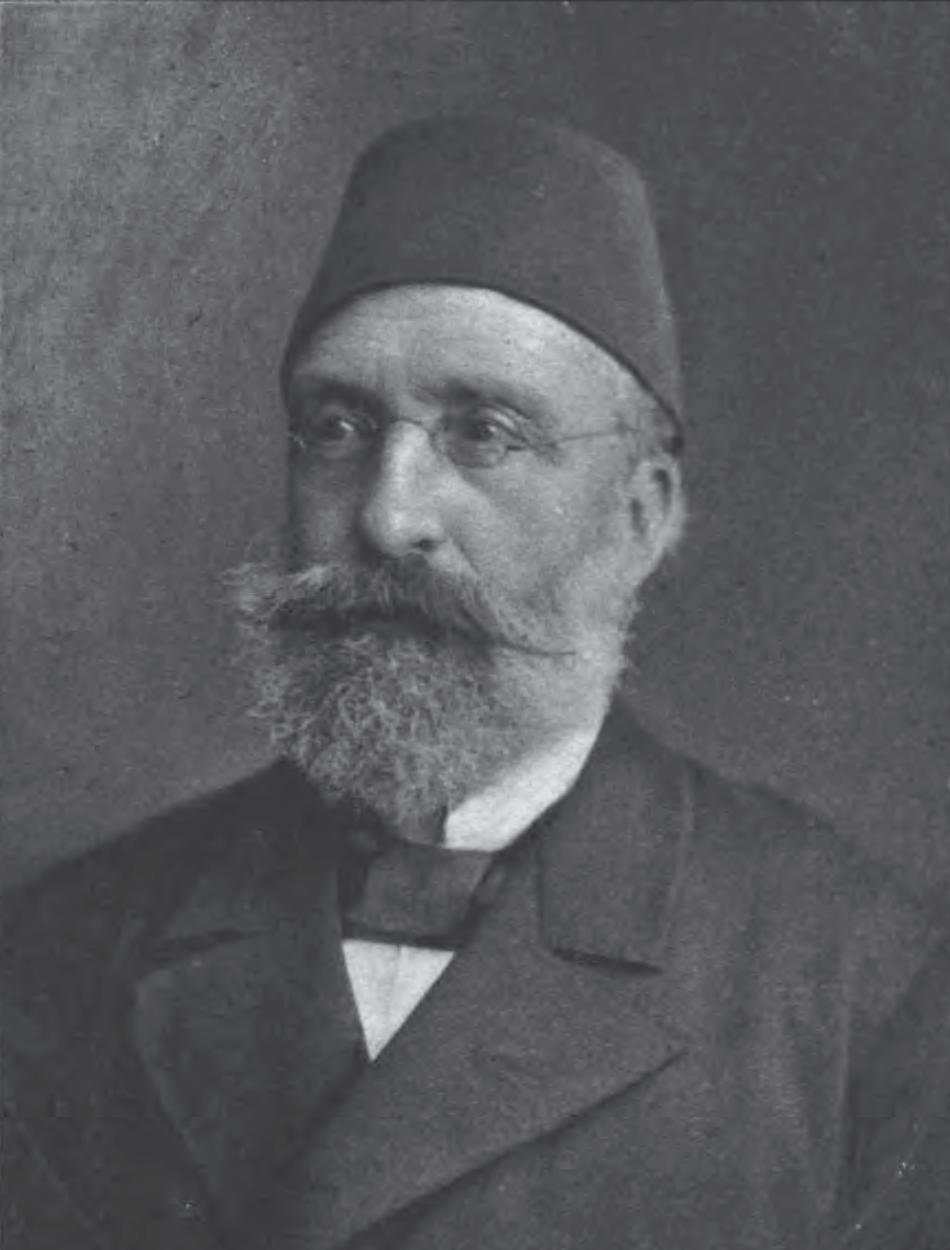 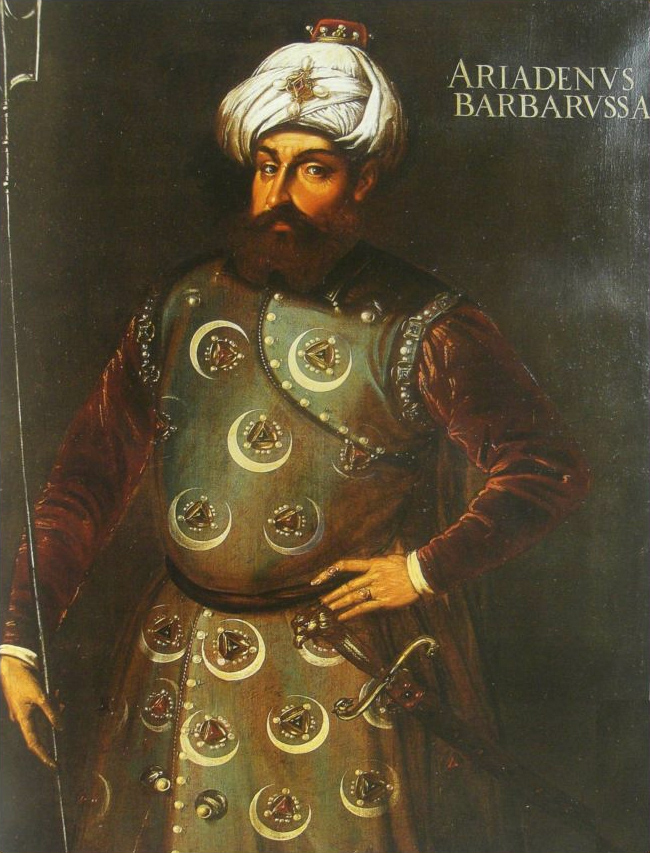 Druhé období - období mezi světovými válkami
- rozpad Osmanské říše
- nadvláda evropských mocností
- vyhlášení ústavy pod vlivem Francie a Velké Británie
Třetí období – od konce 2. světové války do současnosti
- osvobození kolonizovaných arabských zemí
- vyhlášení nových ústav
- Arabské jaro
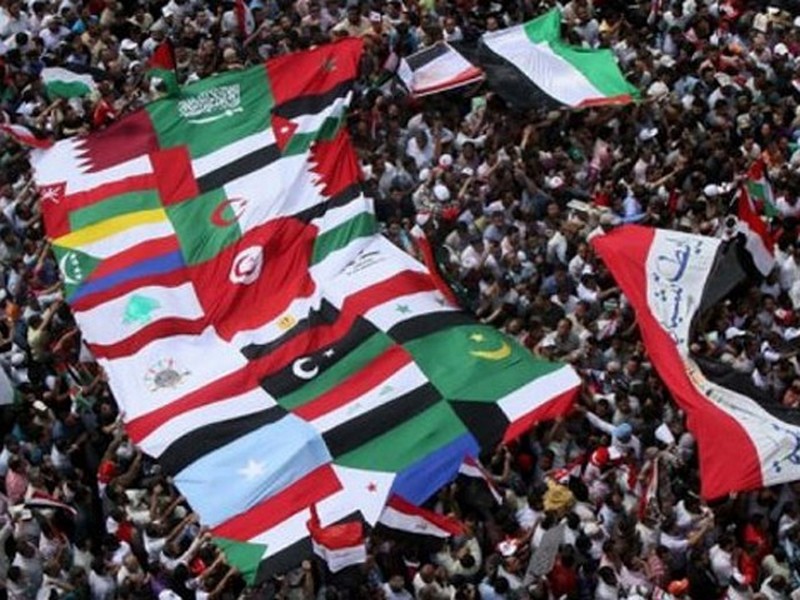 ústavní ideologie a náboženství
- vztah mezi ústavou a náboženstvím
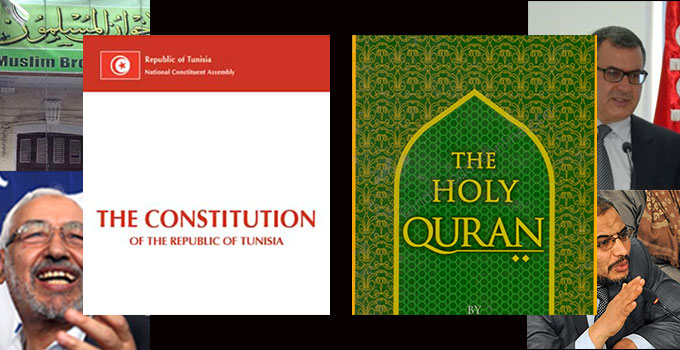 1) naprosto negativní vztah náboženské ideologie k myšlence ústavy
2) podřízenost ústavy náboženským předpisům
3) instrumentalizace ústavy
Vztah mezi státem a náboženstvím v ústavách arabských zemí
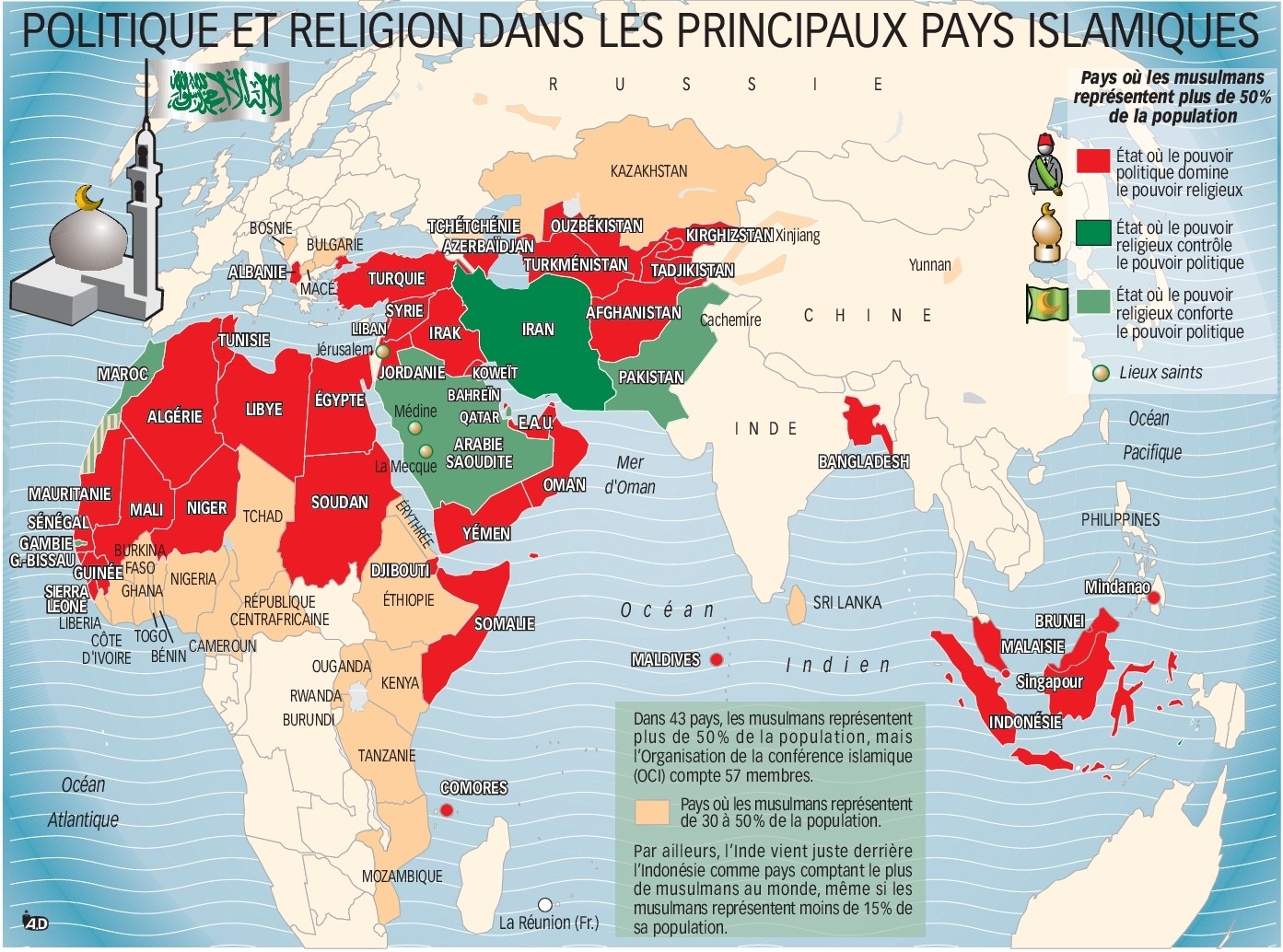 Země se základem v náboženství
- stát je nástrojem pro uskutečňování náboženských dogmat a náboženské politiky
- myšlenka odloučení státu a náboženství zde nemá místo
Země s vícero vyznání
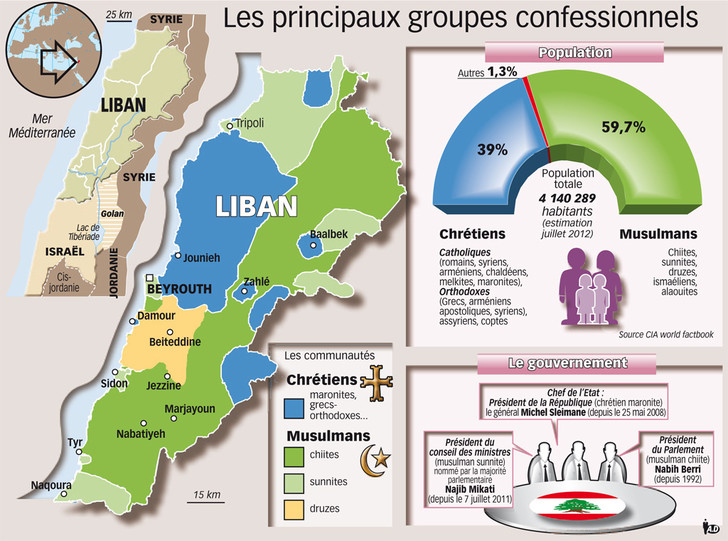 - např. Libanon
státy, které mají náboženství zmíněno v ústavě
- ústavní definice státu
státy, které nemají náboženství zmíněno v ústavě
Vztah mezi náboženským a světským právem
Náboženské právo dominuje nad právem světským
- lidské (světské) právo nemůže být považováno za legální ani legitimní pokud nerespektuje Boží vůli vyjádřenou ve zjeveném (náboženském) právu
- pravomoci islámského soudnictví
- striktní dodržování práva šári‘a
Islámské právo je zdrojem pro světské právo
- islámské právo je využíváno jako jeden z hlavních zdrojů pro státní legislativu
Absence ústavně zakotveného vztahu mezi islámským právem a právem světským
- státy, jejichž ústavy mlčí ohledně otázky normativnosti islámského práva
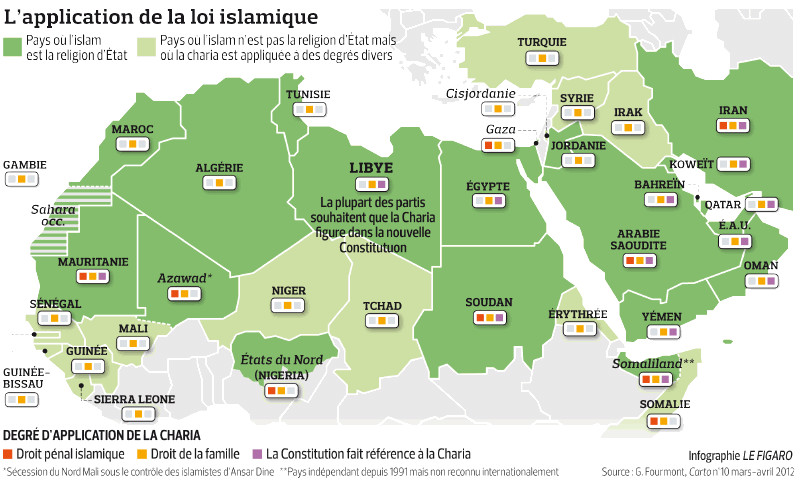